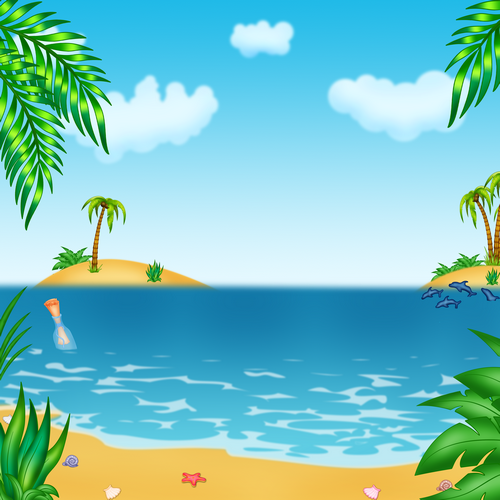 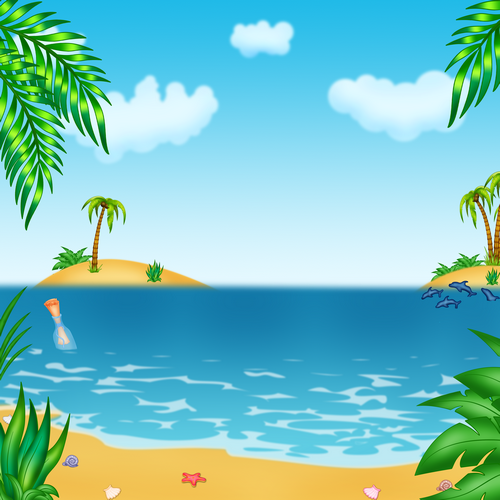 Тренажёр-раскраска по русскому языку «Черепашка»
3-4 класс по теме «Безударная гласная»
Источники:
https://www.google.ru/search?newwindow=1&tbm=isch&source=univ&sa=X&ei=2DPaU6nwHcP8ygO_oIEg&ved=0CCYQsAQ&b-  фон

https://www.google.ru/webhp?source=search_app&gfe_rd=cr&ei=3DTaU_qsBM-ANNvzgVg&gws_rd=ssl#neww-  раскраска
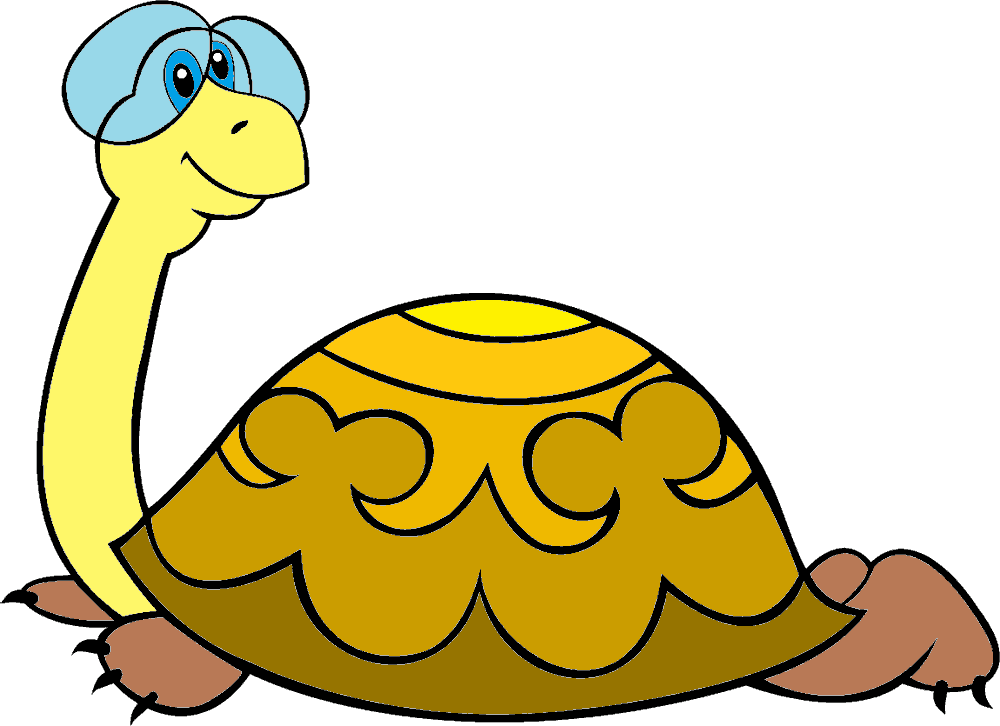 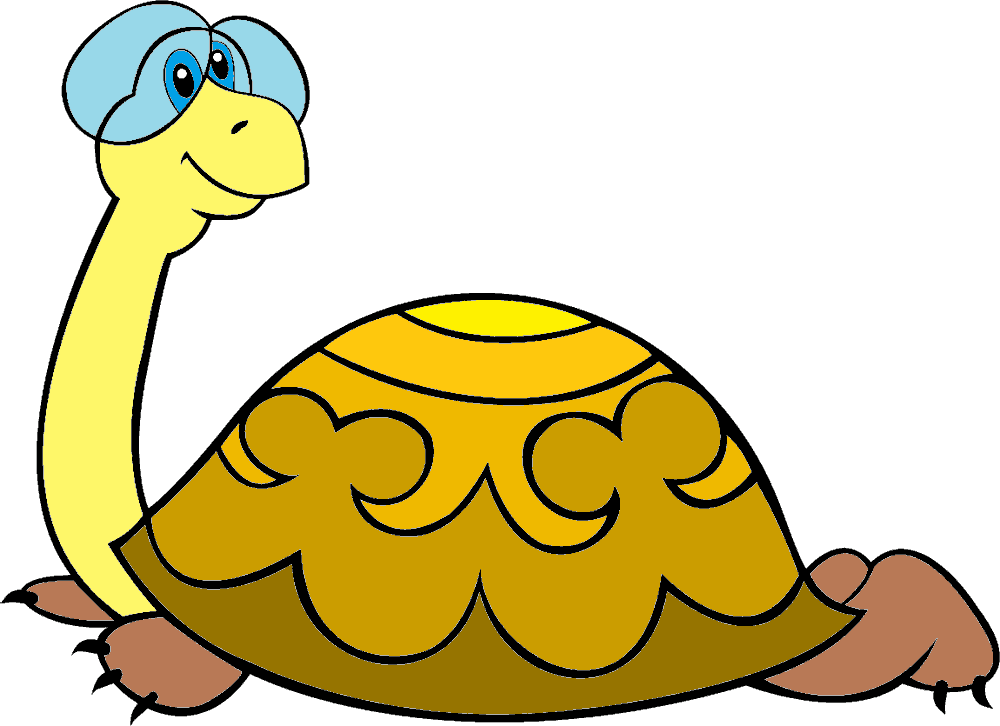 Автор: Пронюшкина Светлана Николаевна
учитель начальных классов
 МБОУ  СОШ № 31 им. В.П.Храмченко 
г.Тулы
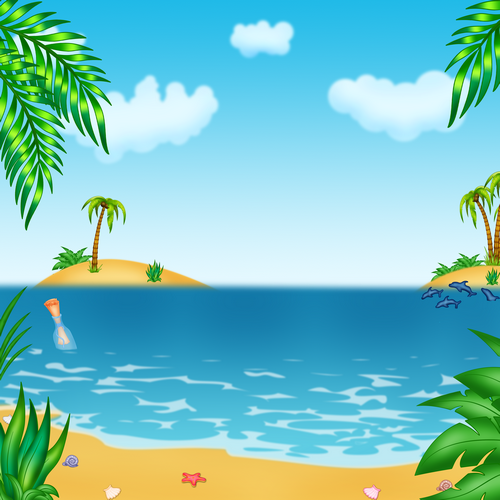 вздр…мнуть
е
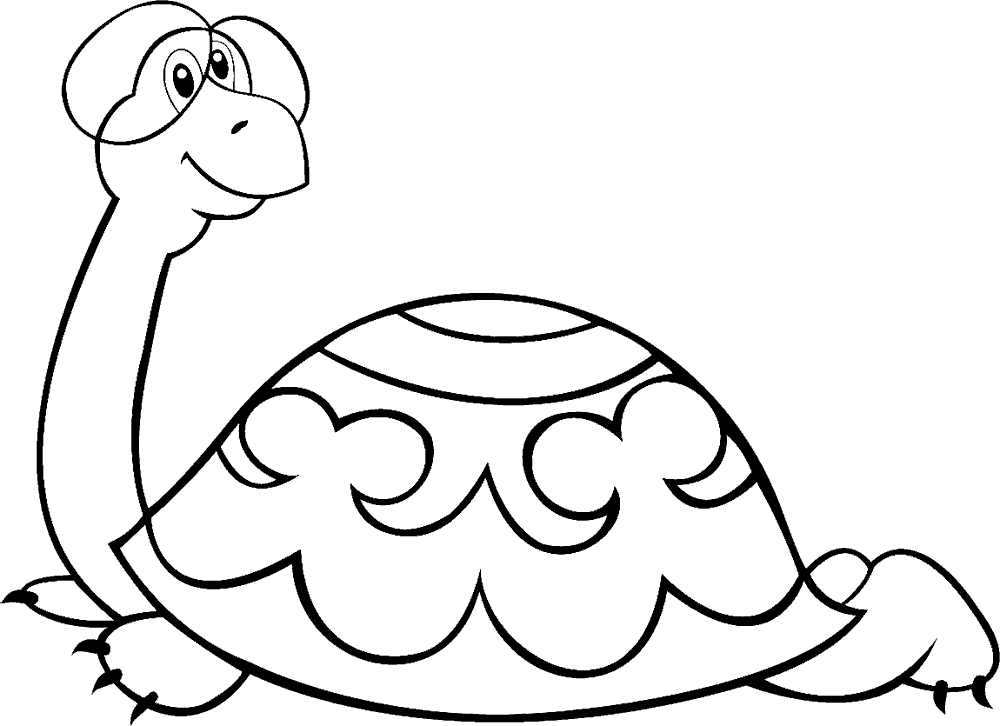 и
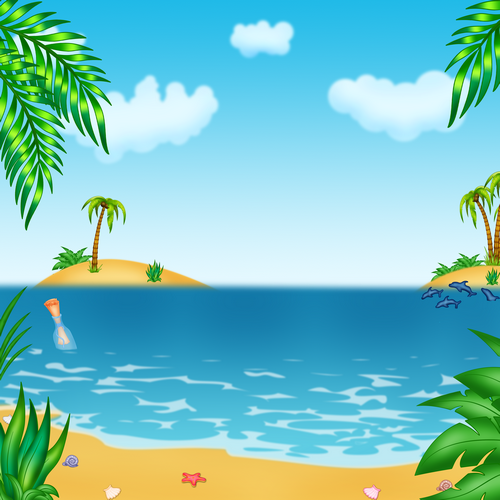 д…вчата
е
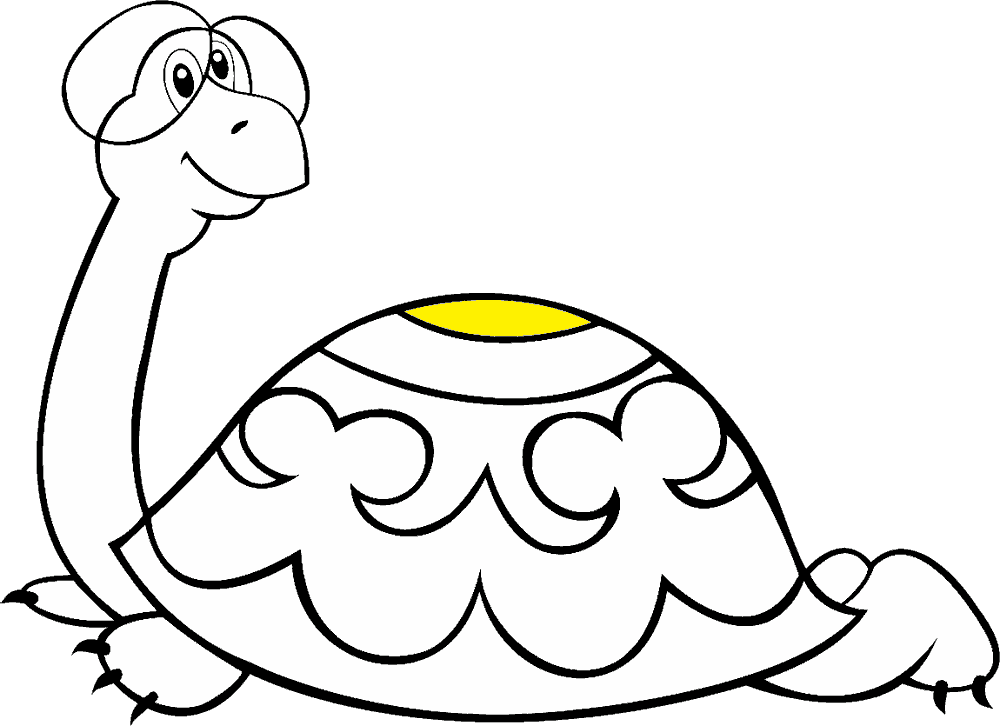 и
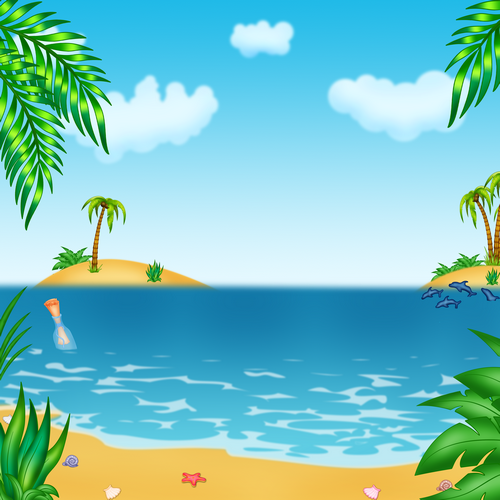 с…нячок
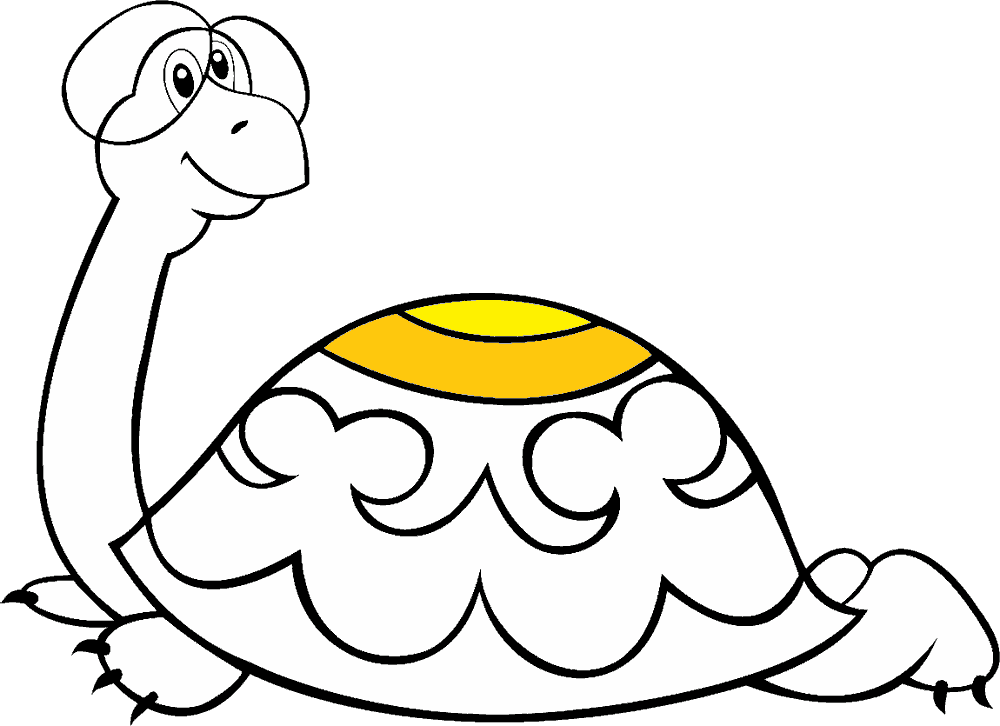 е
и
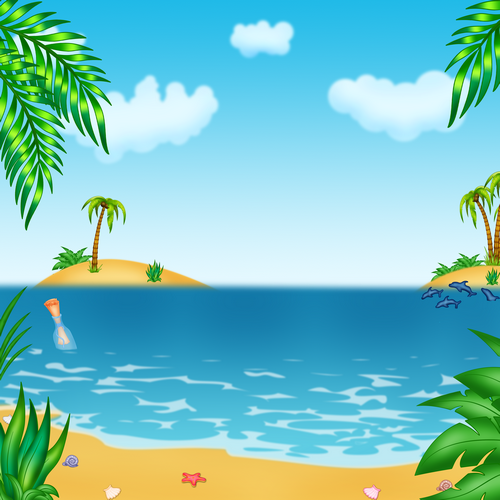 ст…кловар
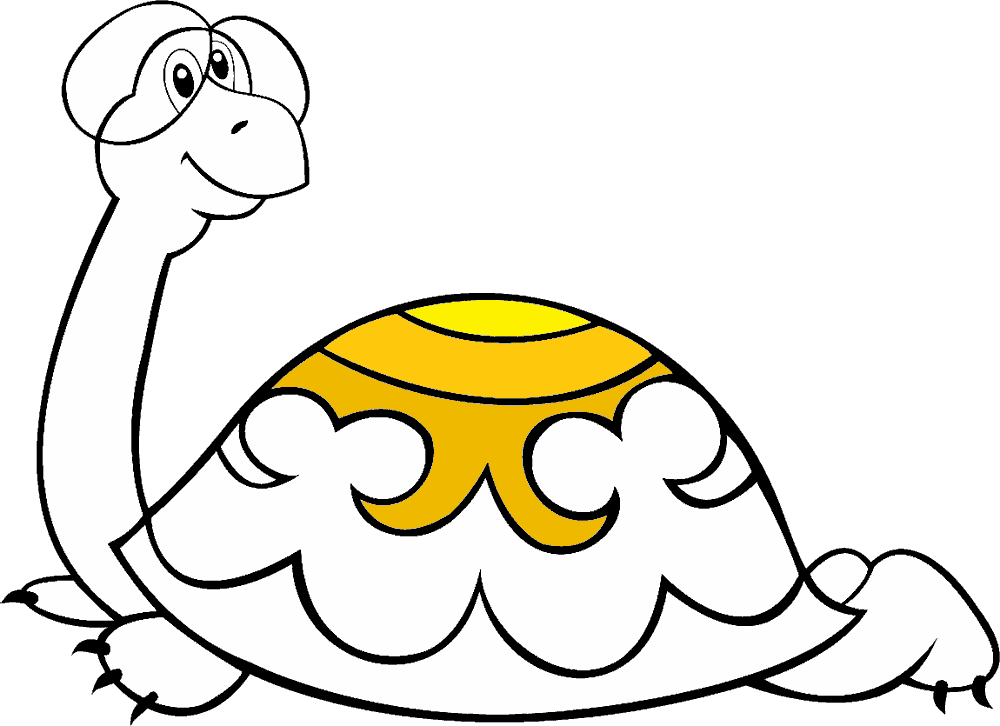 е
и
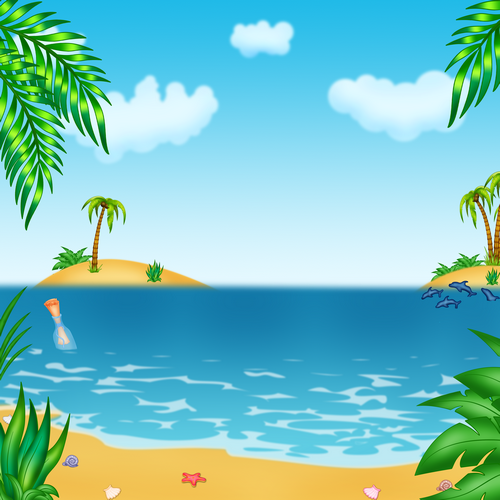 р…тмичность
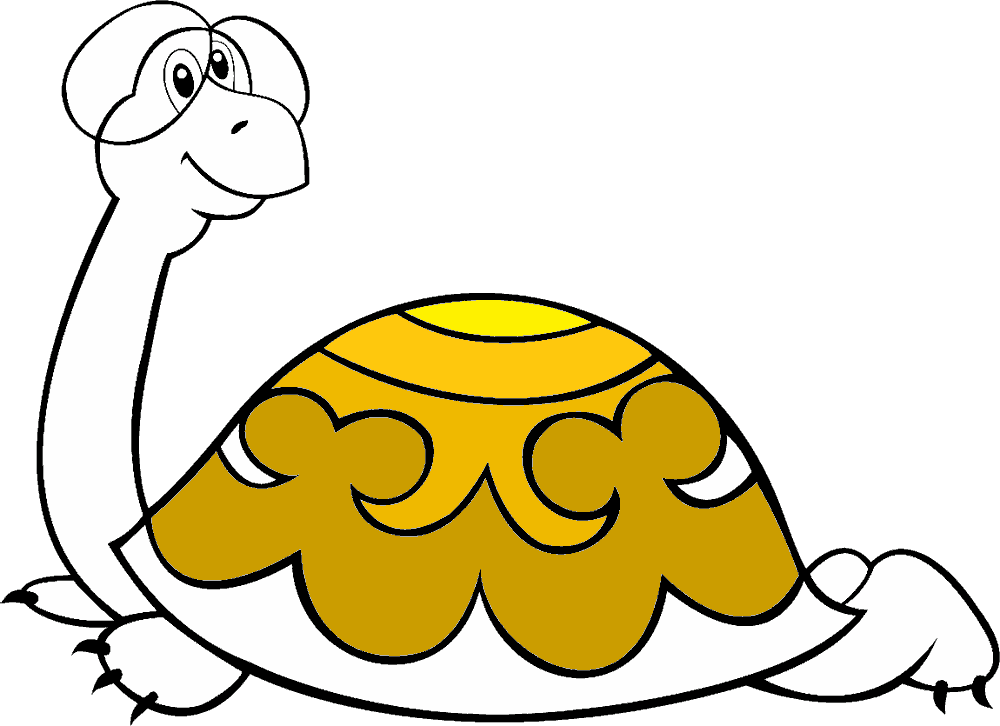 е
и
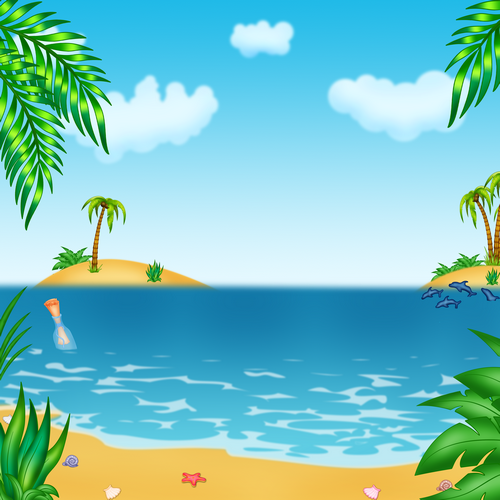 кол…сница
е
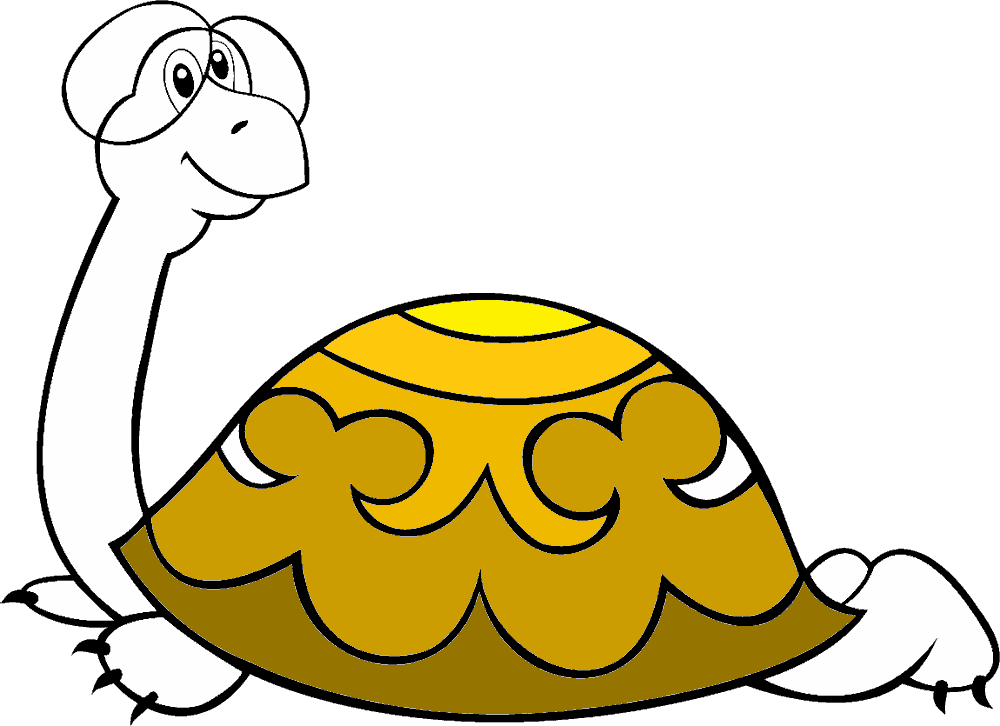 и
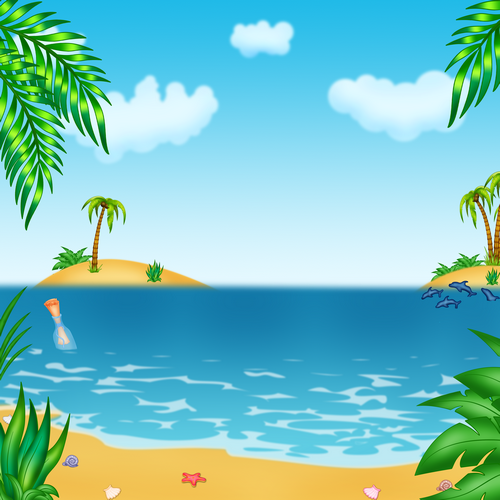 расч…щать
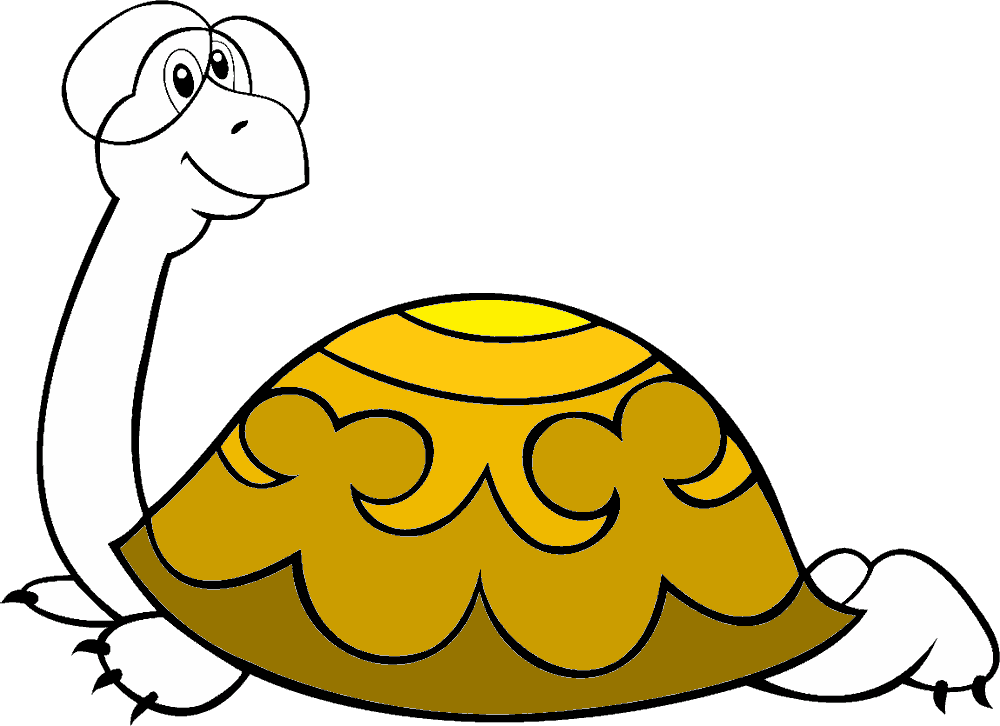 е
и
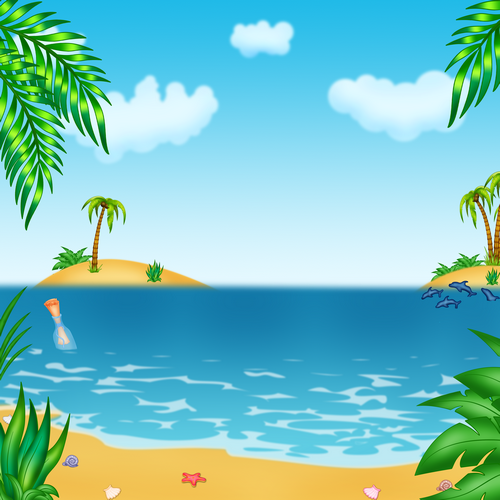 ув…рять
е
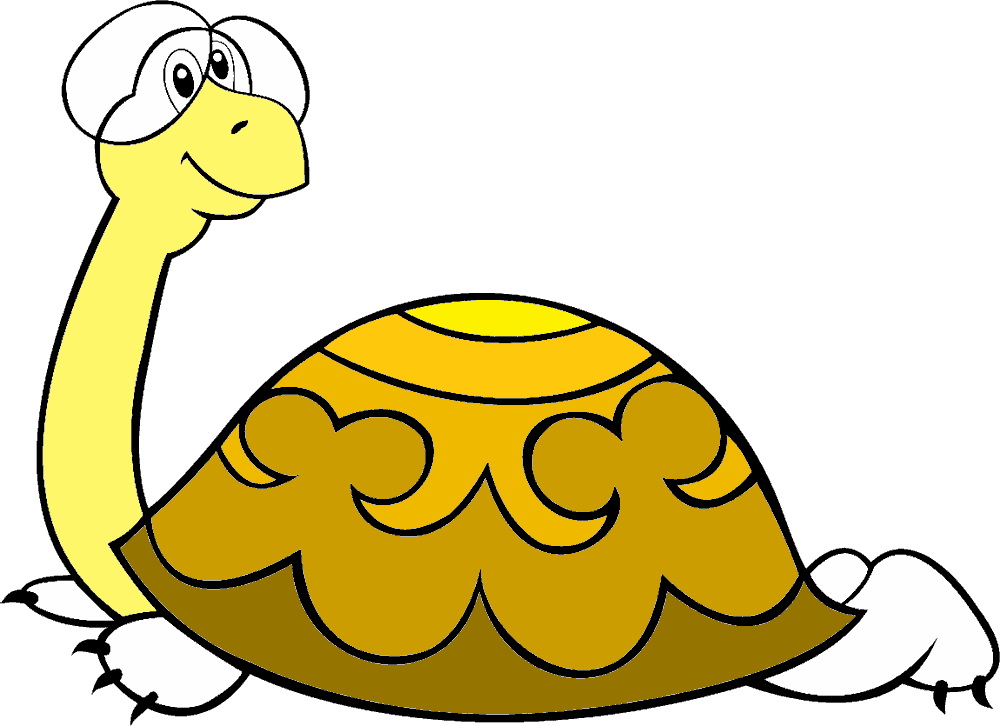 и
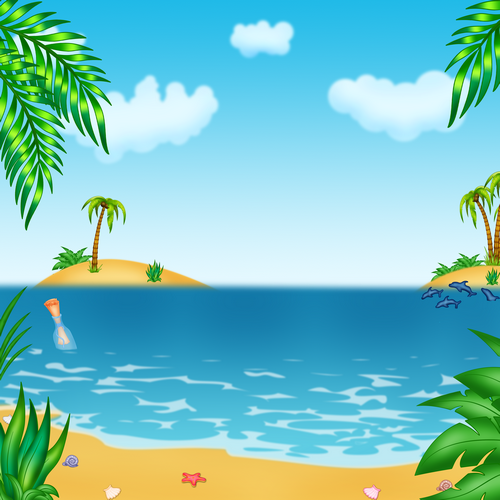 зм…иный
е
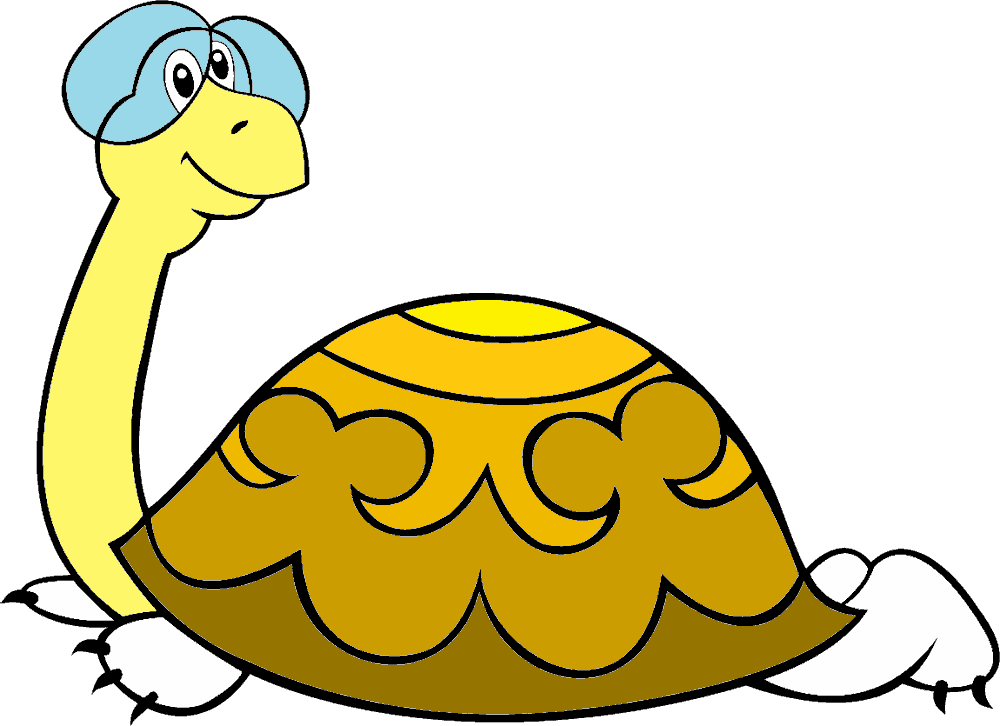 и
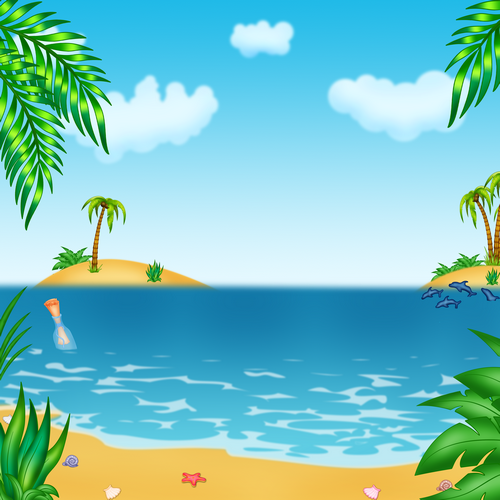 удл…нять
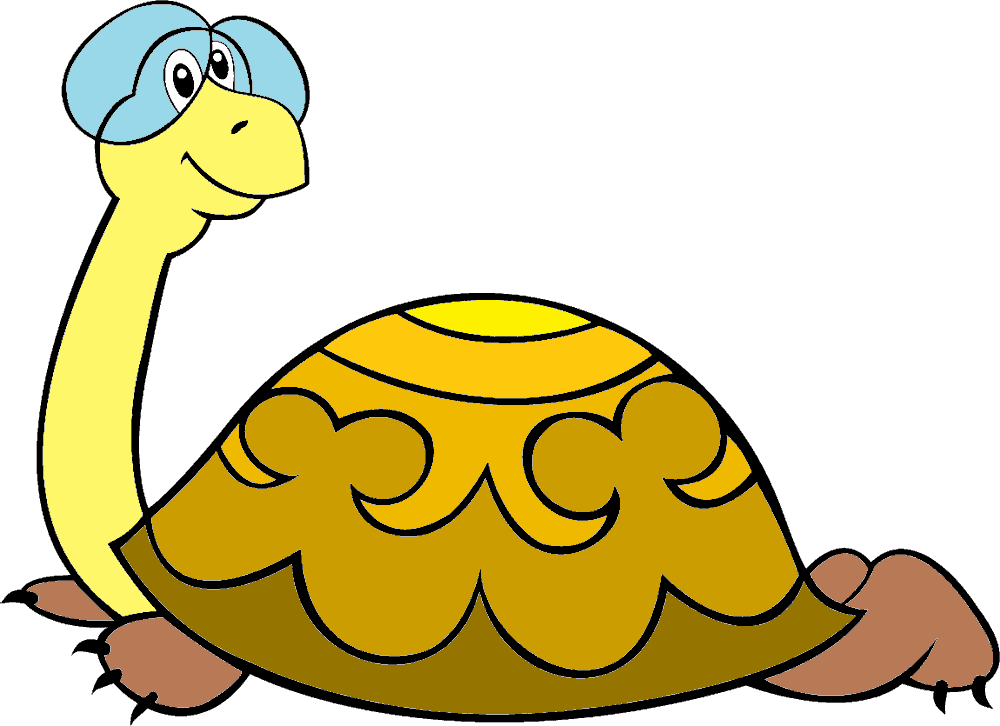 е
и
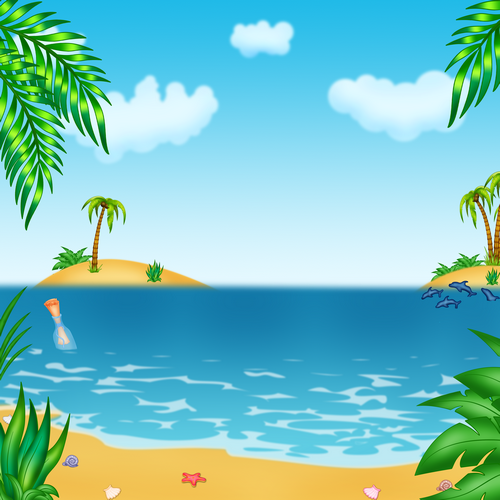 пот…плеть
е
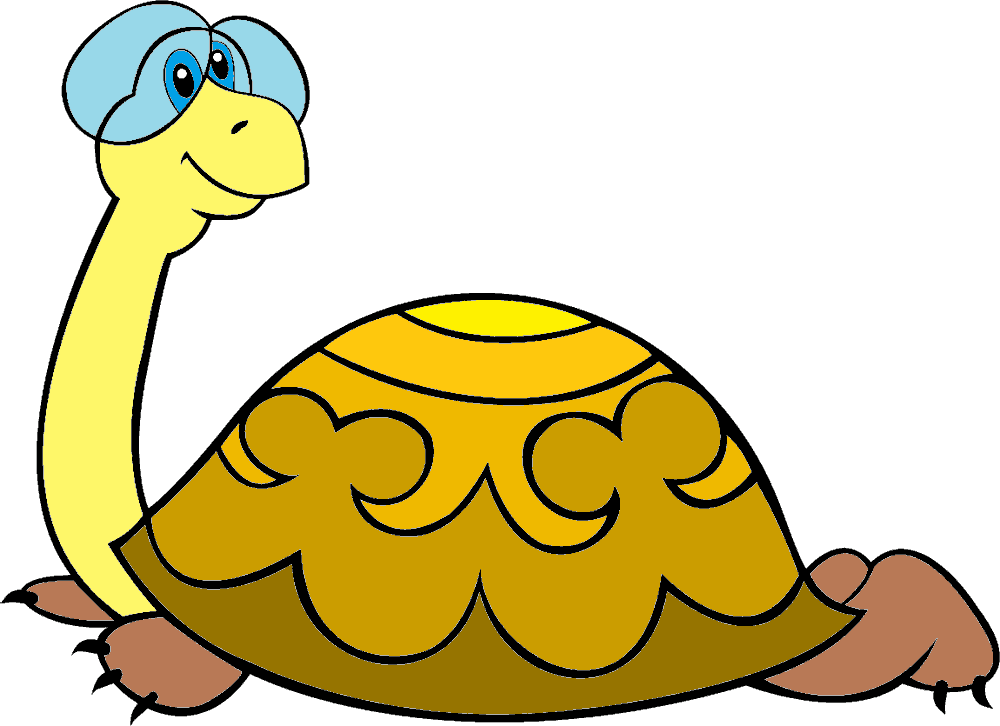 и
Молодец!
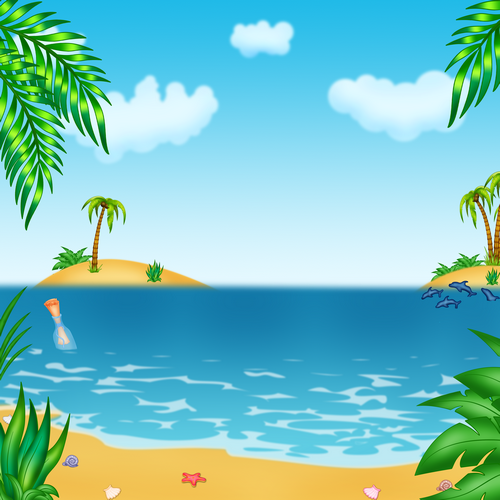 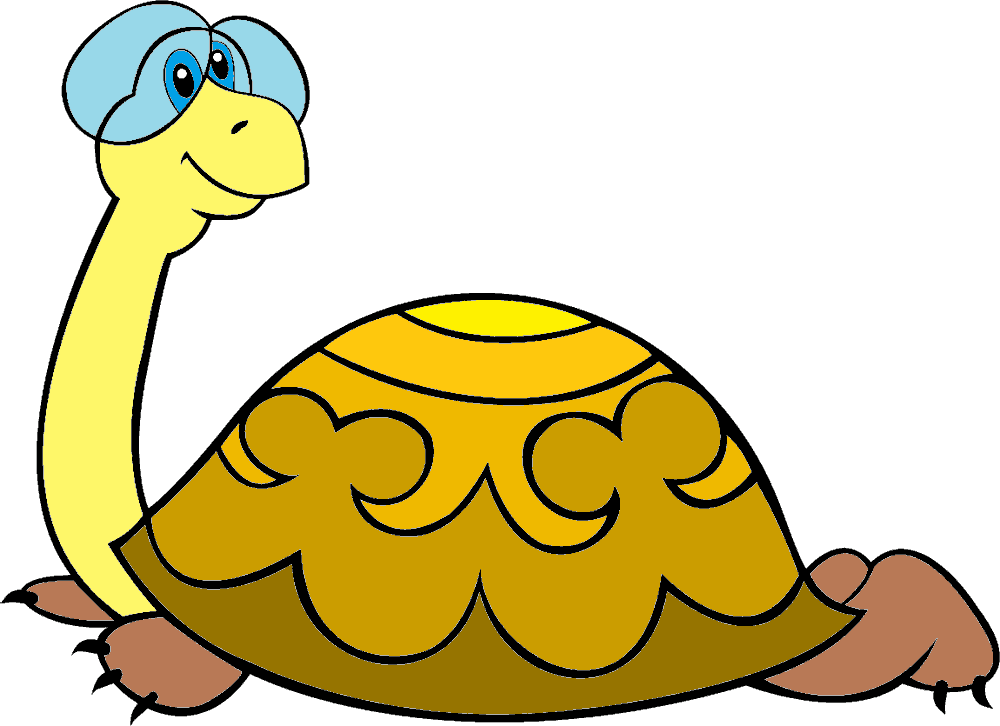 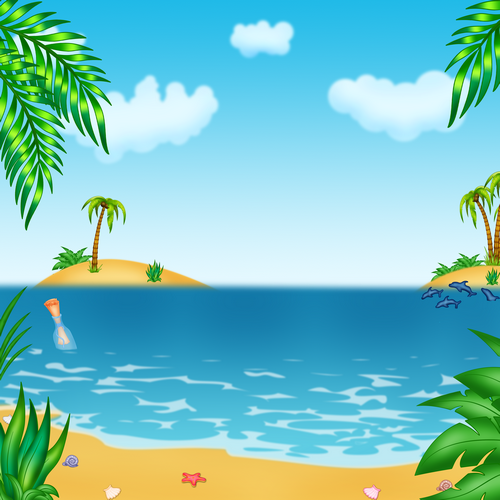 Источники:
https://www.google.ru/search?newwindow=1&tbm=isch&source=univ&sa=X&ei=2DPaU6nwHcP8ygO_oIEg&ved=0CCYQsAQ&b-  фон

https://www.google.ru/webhp?source=search_app&gfe_rd=cr&ei=3DTaU_qsBM-ANNvzgVg&gws_rd=ssl#neww-  раскраска
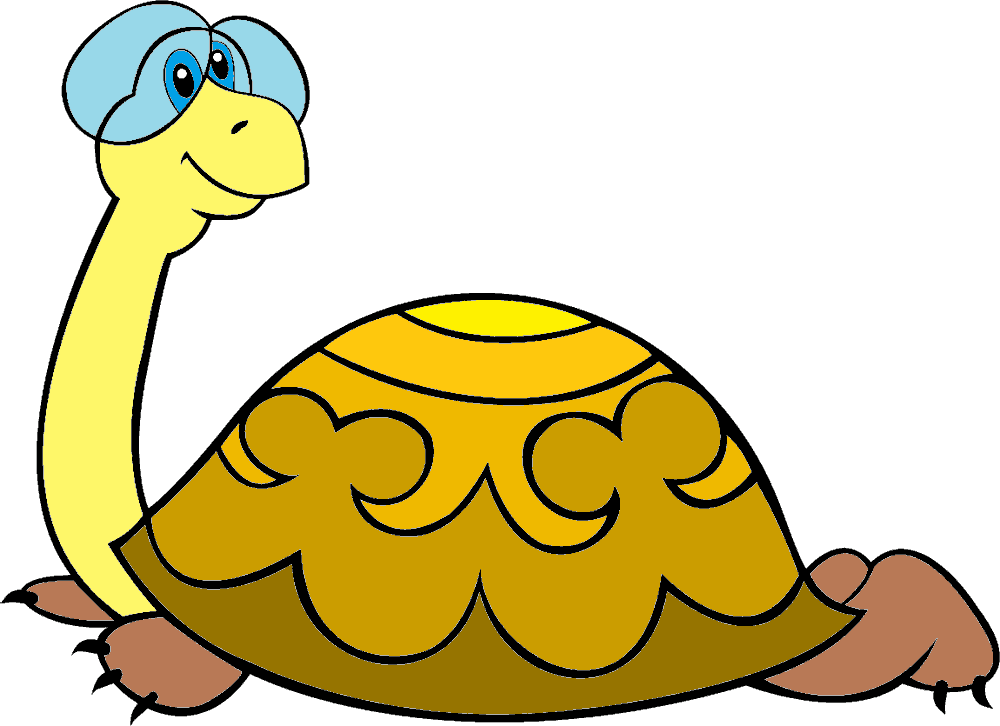